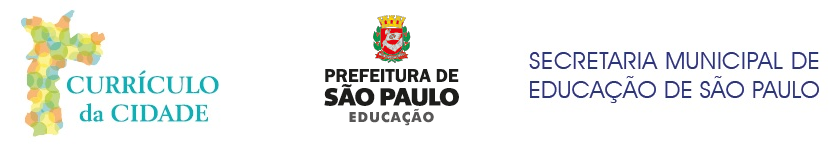 IMPLEMENTAÇÃOCurrículo da CidadeArte2º encontro
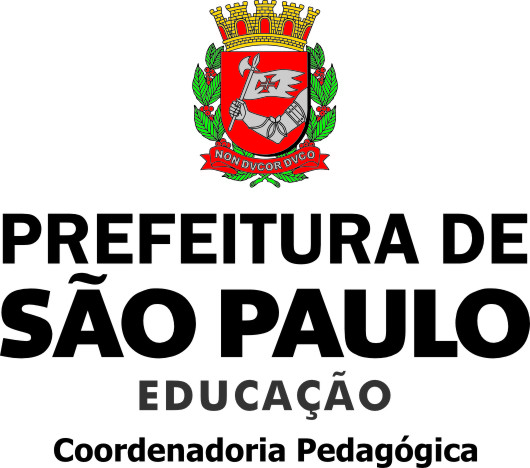 Segundo encontro - objetivos
Conhecer os conceitos fundamentais do Currículo de Arte;

Experimentar os conceitos curriculares como forma de olhar e pensar o ensino de Arte;

Identificar nas práticas dos professores quais campos eles já trabalham.
Combinados
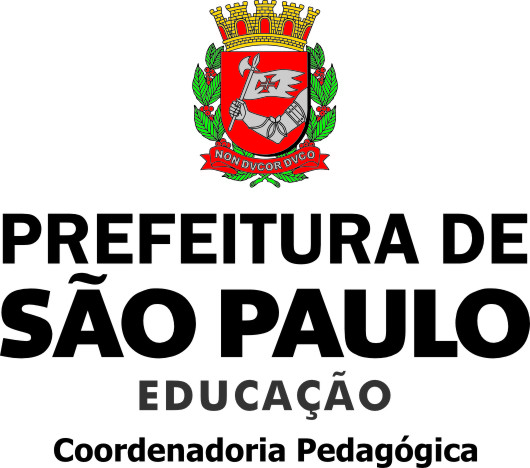 Leitura pelo formador
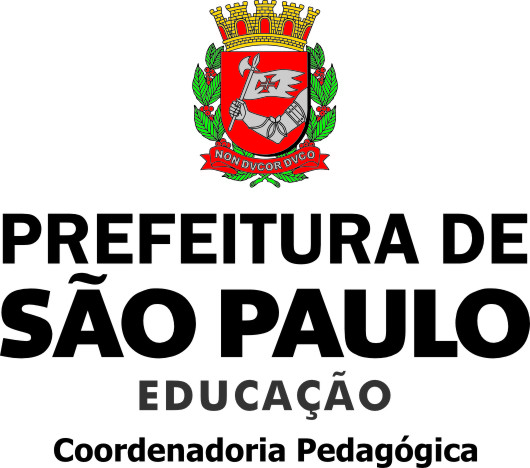 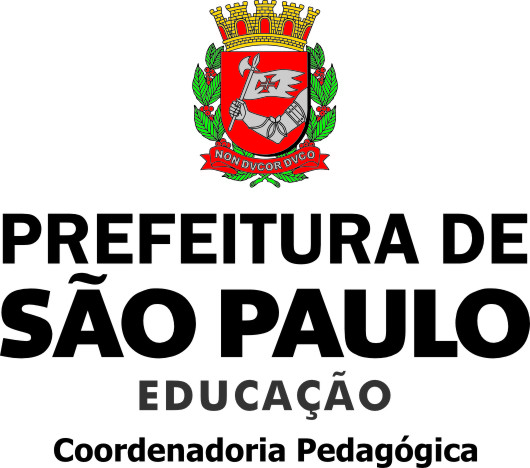 Campos ConceituaisLinguagens ArtísticasProcesso de CriaçãoExperiências artísticas e estésicasSaberes e fazeres culturais
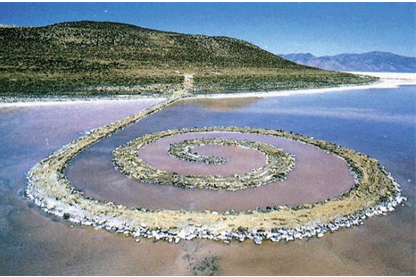 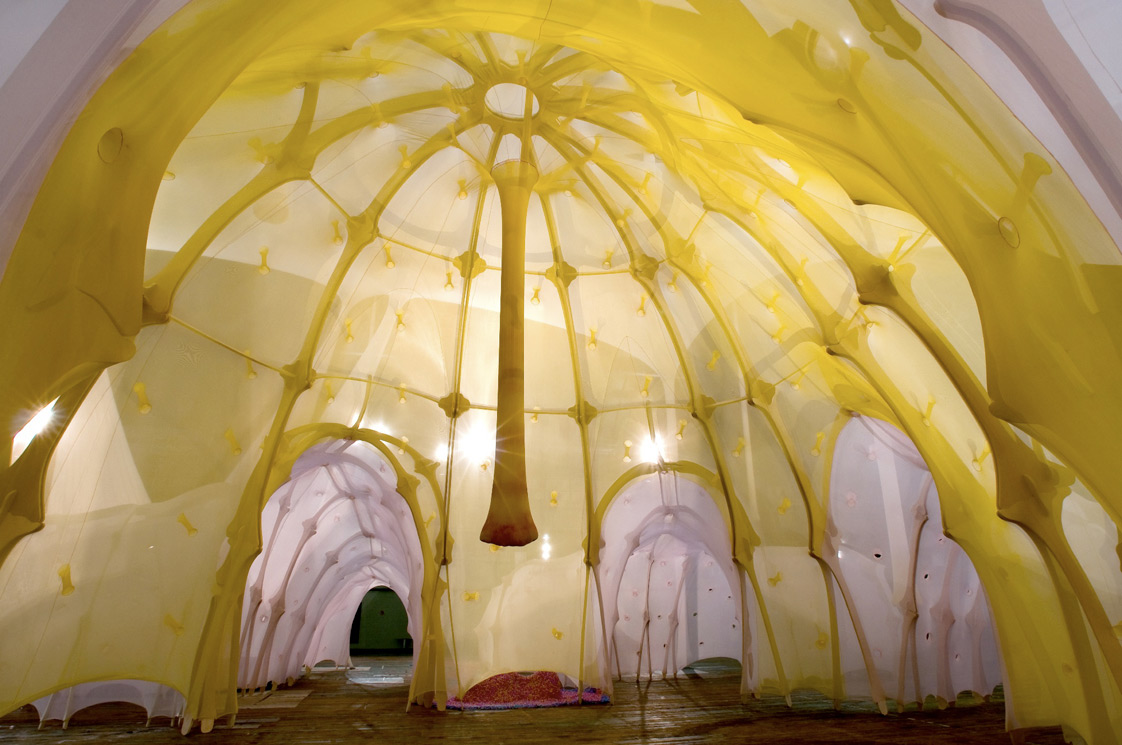 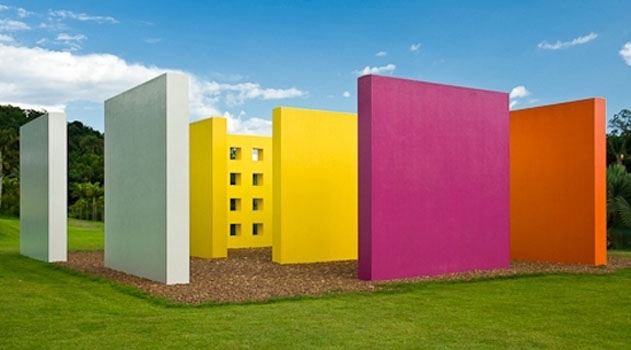 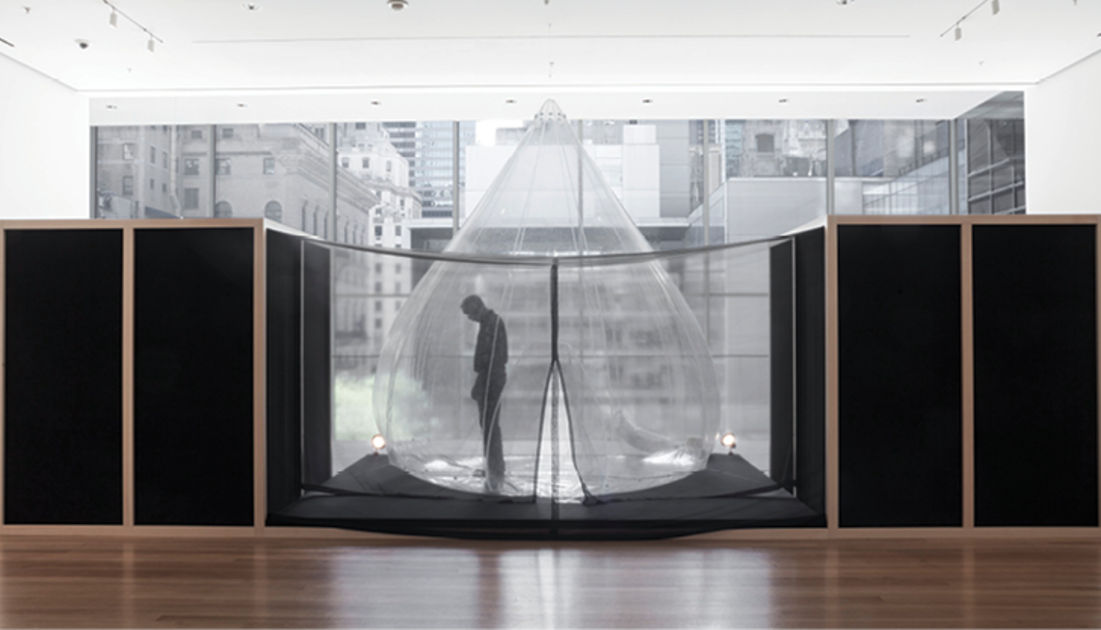 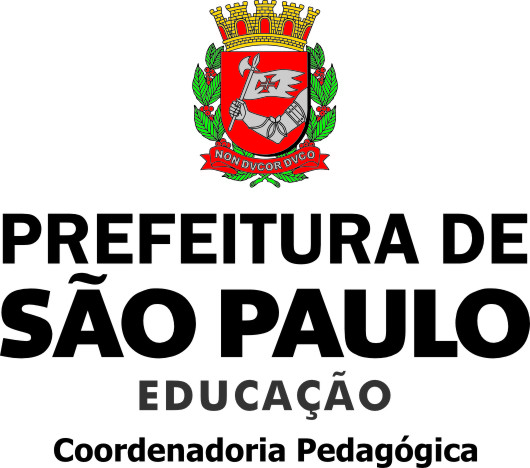 E a História da Arte?
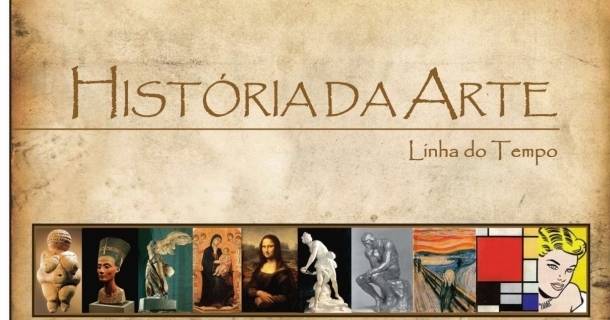 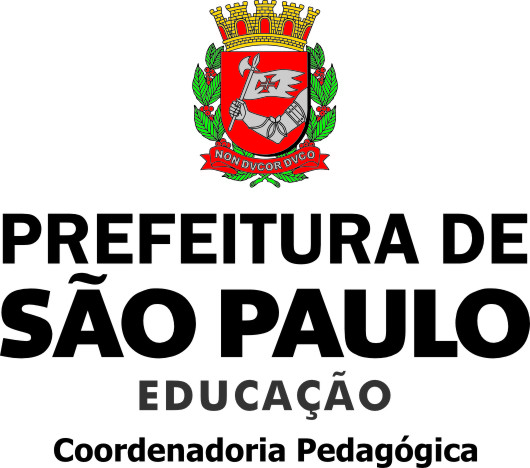 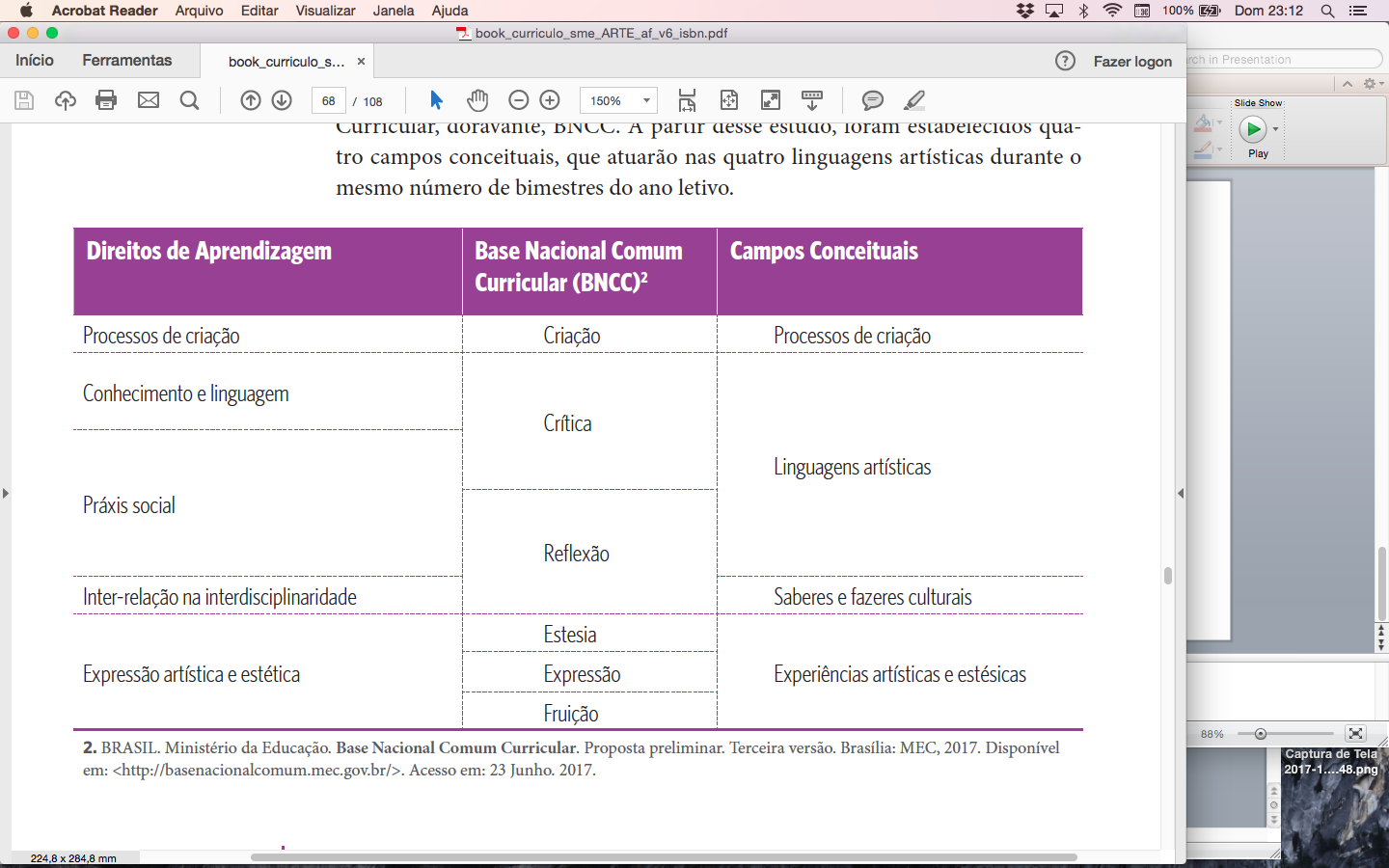 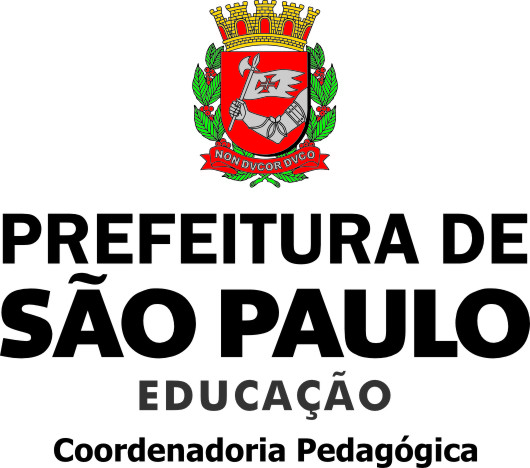 Conceitos
Estado
Plasticidade
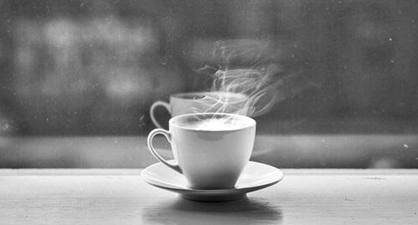 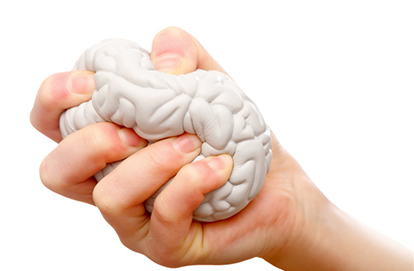 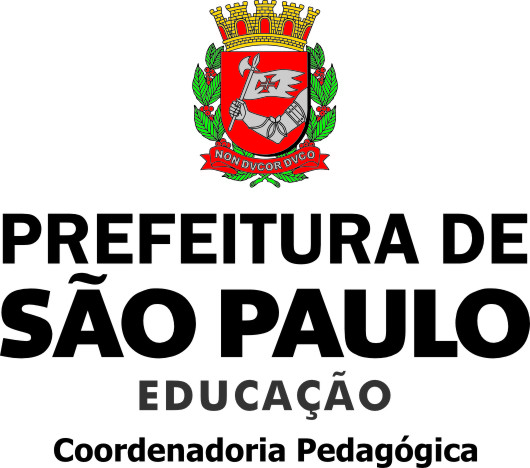 Conceitos
Glocal
Ênfase
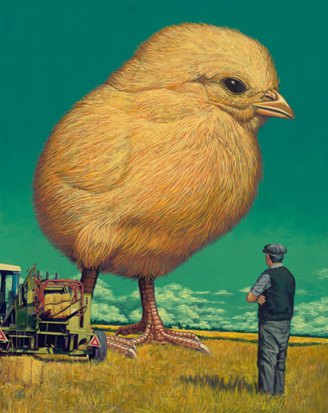 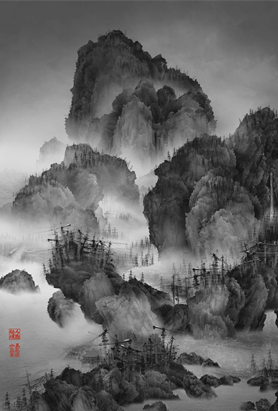